The Five Parts of a Habitat
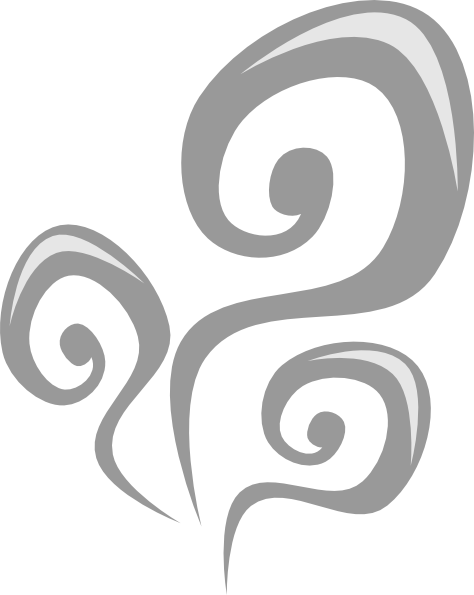 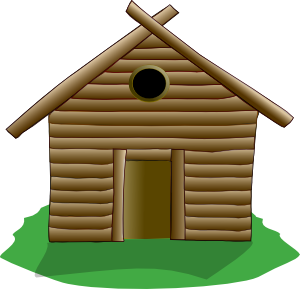 Air
Water
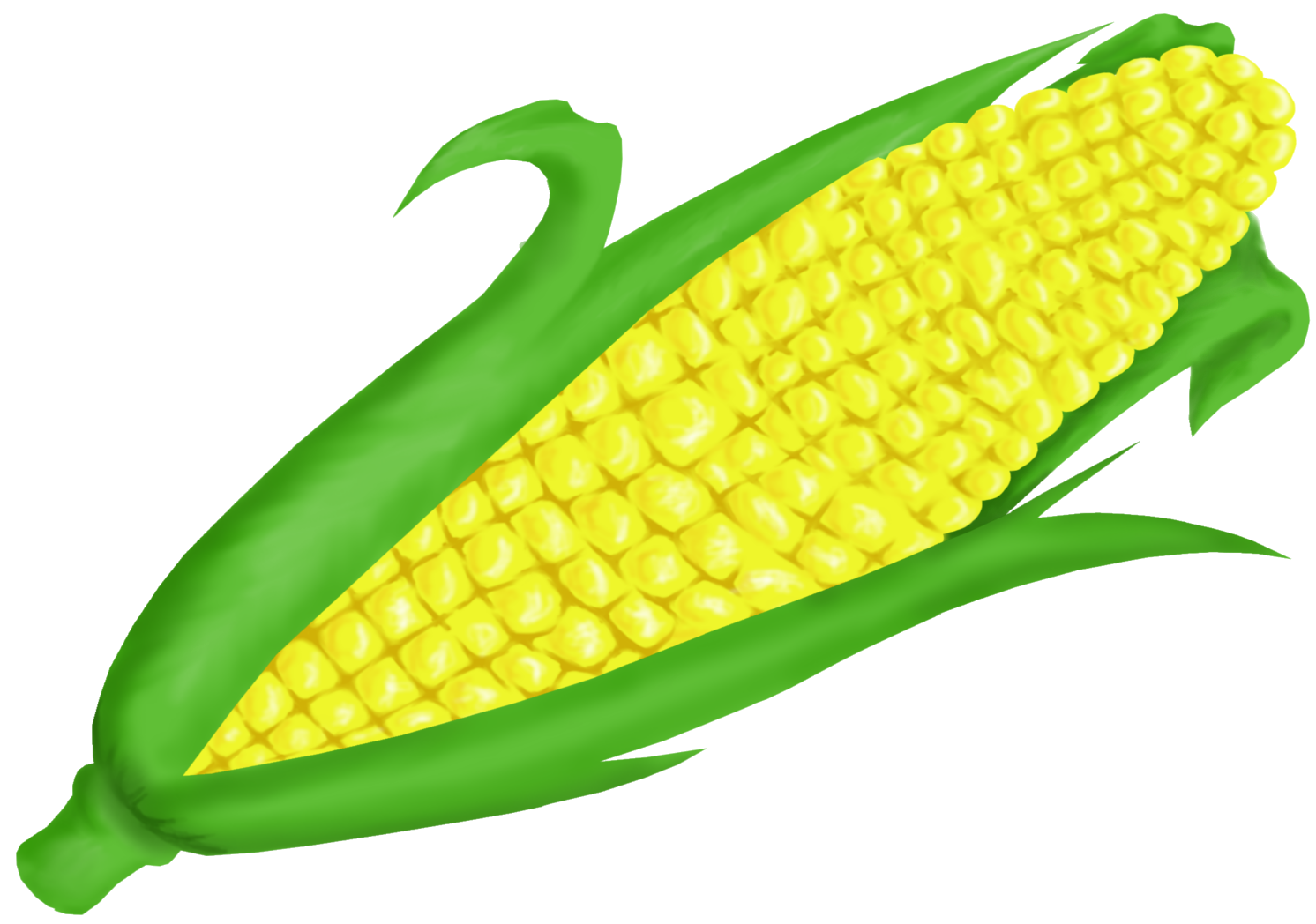 Shelter
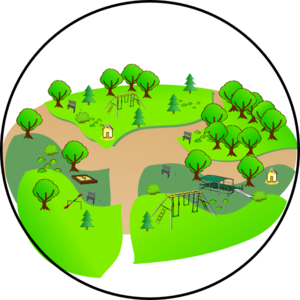 Food
Space